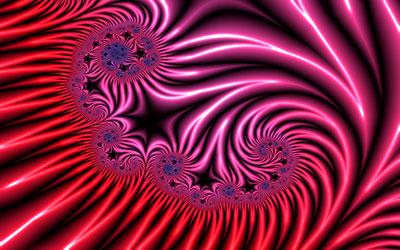 The Irregular Preterite
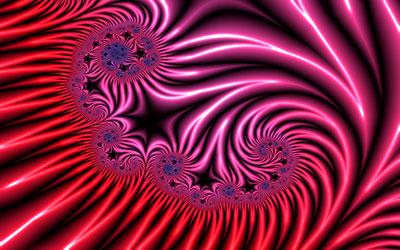 Unfortunately, there are many verbs that don’t follow the regular conjugation and just have to be memorized.
We can group these verbs into several categories to help with the memorization!
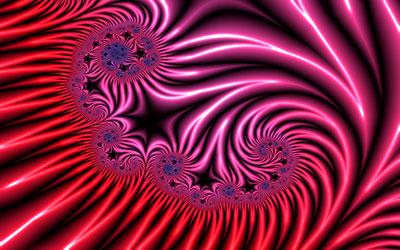 The ______ Group
“U”
tener – to have
tuve		tuvimos
tuviste
tuvo		tuvieron
estar – to be
estuve	estuvimos
estuviste
estuvo	estuvieron
andar – to walk
anduve	anduvimos
anduviste
anduvo	anduvieron
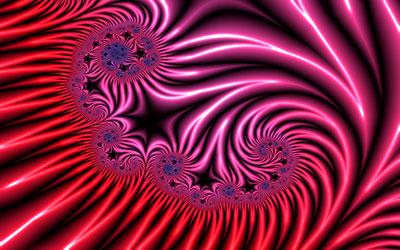 The ______ Group
“U”
poder – to be able
pude		pudimos
pudiste
pudo		pudieron
poner – to put,place
puse		pusimos
pusiste
puso		pusieron
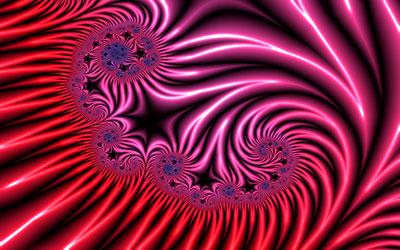 The ______ Group
“U”
saber – to know
supe		supimos
supiste
supo		supieron
caber – to fit
cupe		cupimos
cupiste
cupo		cupieron
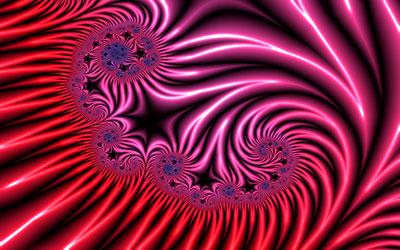 The ______ Group
“J”
traer – to bring
 traje		trajimos
 trajiste
 trajo		trajeron
decir – to say,tell
 dije		dijimos
 dijiste
 dijo		dijeron
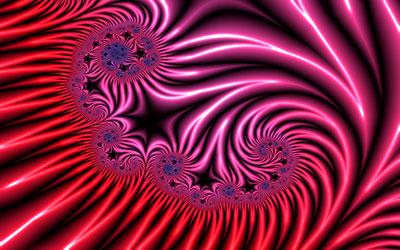 The ______ Group
“J”
traducir – to translate
traduje	tradujimos
tradujiste
tradujo	tradujeron
conducir – to drive
conduje	condujimos
condujiste
condujo	condujeron
producir – to produce
produje	produjimos
produjiste
produjo	produjeron
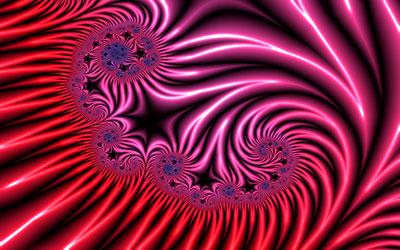 The ______ Group
“I”
venir – to come
vine		vinimos
viniste
vino		vinieron
querer – to want
quise		quisimos
quisiste
quiso		quisieron
hacer – to make,do
hice		hicimos
hiciste
hizo		hicieron
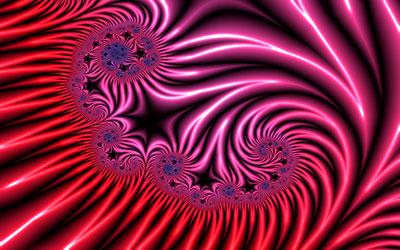 The ________ Group
Twins
ser – to be
 fui		fuimos
 fuiste
 fue		fueron
ir – to go
 fui		fuimos
 fuiste
 fue		fueron
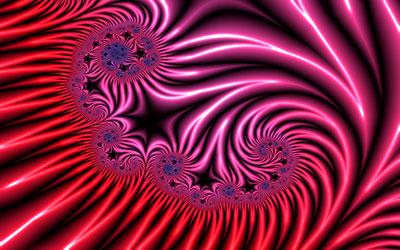 The _____________ Group
Almost Twins
dar – to give
 di		dimos
 diste
 dio		dieron
ver – to see
 vi		vimos
 viste
 vio		vieron
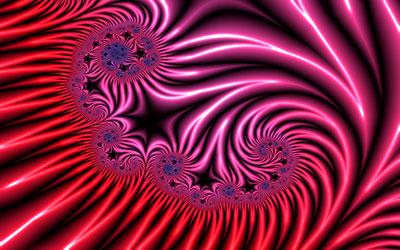 The _____________ Group
“Accent / Y”
creer – to believe
creí		creímos
creíste
creyó		creyeron
caer – to fall
caí		caímos
caíste
cayó		cayeron
The “y” only in the bottom of the shoe!
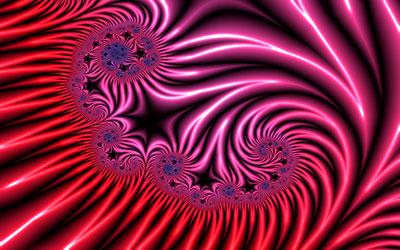 The _____________ Group
“Accent / Y”
oír – to hear
 oí		oímos
 oíste
 oyó		oyeron
leer – to read
 leí		leímos
 leíste
 leyó		leyeron
The “y” only in the bottom of the shoe!
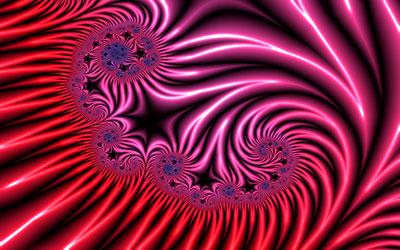 The _____________ Group
“Accent / Y”
contribuir – to contribute
contribuí	   contribuimos
contribuiste
contribuyó	  contribuyeron
destruir – to destroy 
 destruí	     destruimos
 destruiste
 destruyó	     destruyeron
huir – to flee
 huí		huimos
 huiste
 huyó		huyeron
The “y” only in the bottom of the shoe!
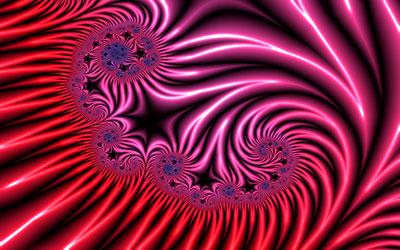 Conjugate in the preterite tense.
yo / saber –
 nosotros / querer –
 it / caber –
 tú / ver –
 ellos / traducir –
 ella / ir –
 yo / caer –
supe
quisimos
cupo
viste
tradujeron
fue
caí
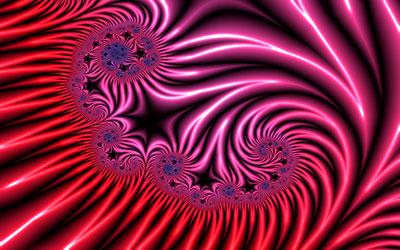 Change each verb from the present to the preterite.
están –
 decimos –
10. eres –
11. tengo –
estuvieron
dijimos
fuiste
tuve
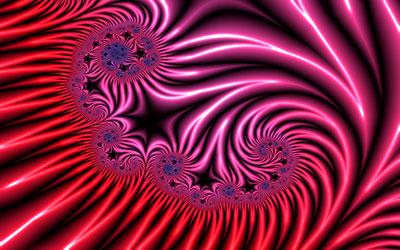 Translate to Spanish.
12. she made –
13. I heard –
14. you (fam.) did put –
15. we gave –
ella hizo
yo oí
tú pusiste
nosotros dimos